Vulnerability and Capacity Assessment
September 2021
1
[Speaker Notes: This is the Power Point presentation for the Coaching session on the VCA.
The comments provide additional information as well as ideas and instructions for the facilitator.
You should calculate around 2 hours for this coaching sessions.
The very last slides provides a generic break slide which can be included where you best see fit.]
1. | House Rules
House rules
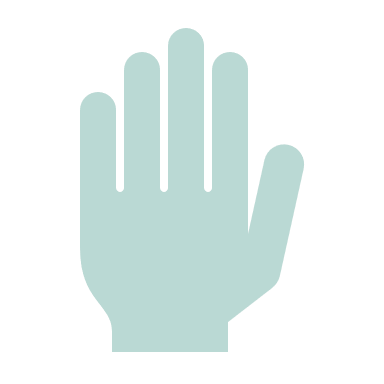 Raise hand if you have a question


	Keep your mic turned off 


	Keep your camera on
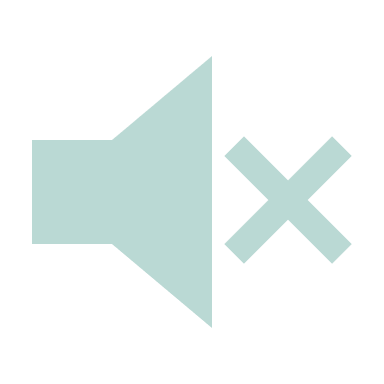 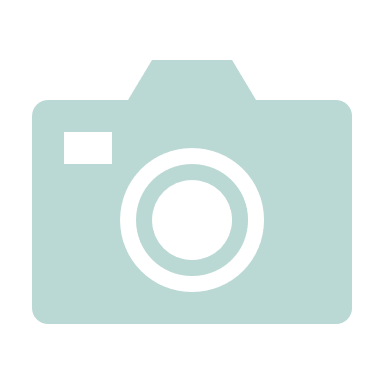 2
[Speaker Notes: These are some simple guidelines to give a small structure to the session.
If someone raises their hand make sure you call on that person shortly, at a suitable moment, so that he/she can ask a question or give a comment. 
If the coaching session is given in person, ask participants to raise their hand if they have a question and listen when another participant/facilitator is speaking. 
Ask participants to keep their mic turned off while not speaking and only turn it on when they say something, e.g. after you have called on them for raising their hand. This keeps noise levels and distractions down.
If participants have an instable internet connection, they can keep their camera off.]
2. | Table of Contents
Table of Contents
Learning objectives
Purpose of Vulnerability and Capacity Assessment
Capacities and Vulnerabilities
Categories of Vulnerabilities and Capacities
Assessing Vulnerabilities and Capacities
Exercise
Vulnerability and Capacity Assessment in CCCD
[Speaker Notes: Image credits: Red een Kind]
3. | Learning objectives
1. Learning objectives
At the end of this session, you:
Know the purpose and value of the Vulnerability and Capacity Assessment
Have a more detailed understanding of vulnerabilities and capacities
Can assess capacities and vulnerabilities in a community effectively
Know how Vulnerability and Capacity Assessment links to CCCD
4
[Speaker Notes: Good to mention that there might be some repetition.]
4. | VCA
2. Purpose of Vulnerability and Capacity Assessment
The Vulnerability and Capacity Assessment (VCA) helps you to
Determine vulnerabilities and capacities present in the community
Understand why it is possible for a hazard to cause damage
Identify elements at risk of damage and loss in a community
Prioritize actions to minimize disaster risk
5
[Speaker Notes: Knowing vulnerabilities and capacities help build resilience and knowing where to focus programming.]
5. | VCA
Purpose of VCA
Understanding local vulnerabilities and capacities is important for effective programing and meeting the needs of our target audience. It helps build resilience as well as provide a life in dignity and a promising future for the children in the community.
6
[Speaker Notes: Knowing vulnerabilities and capacities help build resilience and knowing where to focus programming.]
6. | VCA
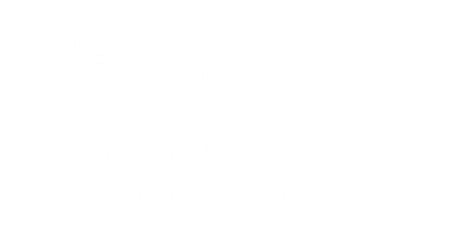 3. Capacity and Vulnerability
7
[Speaker Notes:  Might be known to trainees from elsewhere. But it is good to go through it again and bring everyone onto the same level.]
7. | Capacities
Capacities
Capacities:
Can be strengths, skills, knowledge, social networks, traditional knowledge, coping strategies
E.g., alternative crops or livelihoods, savings, radio
Help prepare for a disaster, reduce impact of a hazard, prevent disaster, cope with it
Every community, household, individual has capacities
8
[Speaker Notes: The strengths, coping strategies, and resources that exist within the people and their communities. These can be used to mitigate, prepare for, and cope with damaging effects of disaster, or quickly recover from a disaster.
Ask trainees for possible capacities.
More detailed examples will fellow later]
8. | Vulnerabilities
Vulnerabilities
Vulnerabilities:
Vulnerability is often connected to what is absent or not accessible
That which makes a community susceptible to disaster
Pre-existing conditions 
Vary between and within communities, families, household
Hazard Impact = Damage from the hazard
9
[Speaker Notes: The absence of capacity leads to vulnerability and vice versa.
Vulnerability in relation to disasters/hazards is being exposed to the negative impacts of a hazard (can turn into a disaster) due to location and being prone/susceptible to damage or injury. 
Pre-existing to the hazard.
Some households have more capital, better livestock, better housing, and location thereof than others.
Some social groups tend to be more vulnerable, e.g., due to the location where they live
Women are often more vulnerable than men, as are children, the elderly or the sick.
Children are especially vulnerable. Keep an extra eye out for their vulnerabilities and capacities.
Hazard Impact: Usually easy to describe, it is the visible effect of the hazard. Impact and vulnerability are correlated. Vulnerabilities allow the impact.]
9. | VCA
Capacities and Vulnerabilities
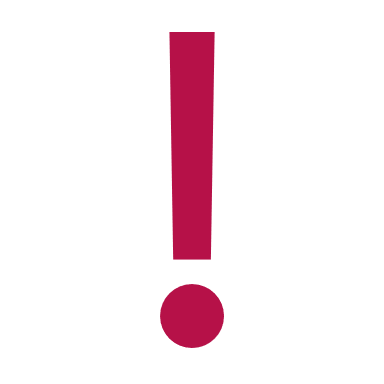 Every community has vulnerabilities as well as capacities
Exist on different levels: Individual, household/family, community, national 
Some things can be both capacity and vulnerability 
It is important to understand capacities and vulnerabilities in relation to different hazards
10
[Speaker Notes: Some things can be both capacity and vulnerability, depending on context
Work migration in times of drought is a common coping strategy and an economic capacity. Yet, separation of families can have negative consequences, e.g., pressure on kids to work more, help with chores and miss out on school.
Large herds are a sign of wealth and economic capacity. In times of drought and scarce pasture too many animals may put more pressure on landscape dependency on a single livelihood increases vulnerability to drought.]
10. | VCA
Elements at risk
Elements at risk:
Aspects of life, livelihoods, property, or others that are susceptible to damage from hazards
Various elements at risks might be impacted on by a hazard differently
Example: Houses, livelihoods, water supply, natural resources
11
[Speaker Notes: MENTION PART OF VCA TOOL THAT WE WILL GO THROUGH LATER!]
11. | Exercise
Exercise
Identify possible flood impacts on the listed elements at risk and the vulnerabilities that make these impacts possible. List them accordingly.

5 minutes
12
[Speaker Notes: Recommendation: Use Padlet for this activity
Set a specific hazard (e.g. flood, drought, conflict). Let participants think of possible impact and vulnerabilities for the elements at risk mentioned in the left column. 
Either individually or using a whiteboard tool like Padlet or Mural. If using online tool, give a brief introduction how to use it. When looking at the filled out table, ask trainees to elaborate on their contribution.
When doing it individually, ask someone to present what they have come up with.
The example following is for a flood.
Another exercise following after is for drought.
Choose one of these examples or do both.]
12. | Exercise
Padlet Explanation
Click on        to add a comment
Then click on “publish”
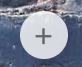 13
[Speaker Notes: Explanation: How to use Padlet
You’ll have to make your own Padlet account or see if the organisation has one.]
12. | Exercise
Flood example
14
[Speaker Notes: Possible answers. Others also possible.]
3 |
Exercise
Identify possible drought impacts on the listed elements at risk and the vulnerabilities that make these impacts possible. List them accordingly.
15
[Speaker Notes:  Set a specific hazard (e.g. flood, drought, conflict). Have trainees think of possible impact and vulnerabilities for the elements at risk mentioned in the left column. 
 Either individually or using a whiteboard tool like Padlet or Mural
The example following is for a drought.]
3.|
Drought example
16
13. | VCA
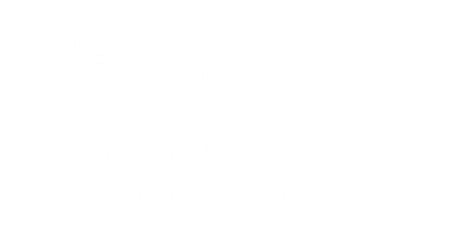 4. Categories of Vulnerability and Capacity
17
14. | VCA
Categories
Vulnerabilities and Capacities can be found in five categories:
Individual
Social
Economic
Physical
Natural
Various hazards will impact these differently
Vulnerability and capacity might be different for different social groups
18
[Speaker Notes: Mention that these slides can include some repetition.
The categories correspondent to the five assets form the Sustainable Livelihood Framework.]
15. | VCA
“Individual” Category
Knowledge, health status, skills etc. or the lack thereof
Identify the most vulnerable individuals in the community
Data should be disaggregated by meaningful groups.
Look specifically at children
Individual assets are used to make use of assets in different categories
19
[Speaker Notes: Identify the most vulnerable:
These are often women and children, the elderly, or sick people.
Some may be illiterate, women might be restricted in movement, have limited decision-making-power.
Disaggregated data:
Male and female separately
The elderly might create vulnerabilities to family, e.g. time and money are consumed in caring and not farming
Individual assets used to make use of assets in different categories
Traditional knowledge on resistant crops or edible wild plants helps make better use of natural resources
Ability to interpret signs of nature may help predict a hazard: e.g. buffalo running uphill before a tsunami]
16. | VCA
Examples for the “Individual” category
20
[Speaker Notes: Possible examples.
 Ask participants for more examples.
You can also ask participants to make a list of their vulnerabilities and capacities.]
17. | VCA
“Social” Category
Social vulnerabilities appear if ties and network between individuals and families are weak
Good social ties and relationships increase capacity to cope with threats
Presence of social clubs/groups helpful 
SHGs, farmers association, etc.
21
[Speaker Notes: Dispersed families remove support members can give each other
Bad relationships hinder mutual support, increases arguments or minor crime
Presence or absence of social groups? E.g. SHGs facilitated knowledge sharing and build relationship
Good leadership in times of crises is important, too.]
18. | VCA
Examples for the “Social” category
22
[Speaker Notes: Possible examples.
 Ask participants for more examples.
You can also ask participants to make a list of their vulnerabilities and capacities.]
19. | VCA
“Natural” Category
Resources found (or not found) in environment: Water, fish, soil, tress, crops, grazing land, wild plants…
Often the basis of livelihoods, essential for survival
Natural resources that remain unharmed by disaster will provide important coping capacities for survivors
Natural resources change from location to location
23
20. | VCA
Examples for the “Natural” category
24
[Speaker Notes: Possible examples.
 Ask participants for more examples.
You can also ask participants to make a list of their vulnerabilities and capacities.]
21. | VCA
“Physical” Category
Those assets constructed by people
E.g. roads, buildings, phones, tools, water pumps, electricity grid
Physical vulnerabilities are caused by their absence, weakness, damage, or issues with location.
Are often hazards specific
May be communally or individually owned
25
[Speaker Notes: Houses might seem sturdy but if badly build or in a vulnerable location they are no good
Hazard specific: strong buildings important in flooding but will have no impact on drought]
22. | VCA
Examples for the “Physical” category
26
[Speaker Notes: Possible examples.
 Ask participants for more examples.
You can also ask participants to make a list of their vulnerabilities and capacities.]
23. | VCA
“Economic” category
Anything to do with livelihoods, finances, or buying/selling
Usually not hazard specific
Economic capacities might be referred to as safety nets:
Saving schemes, government grant to compensate damage or loss
Could be remittances, animals to be sold, savings, jewellery
27
24. | VCA
Examples for the “Economic” category
28
[Speaker Notes: Possible examples.
 Ask participants for more examples.
You can also ask participants to make a list of their vulnerabilities and capacities.]
25.  | VCA
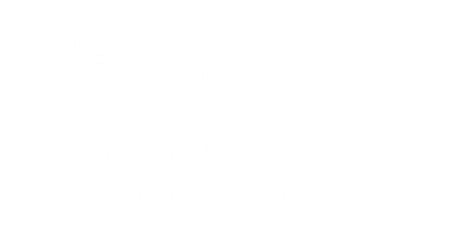 5. Assessing Vulnerability and Capacity
29
26. | VCA
Assessing Vulnerability and Capacity
Determine capacities and vulnerabilities present in your area
Here focus lies on community based assessment in project 
Both might vary for different social groups
Assess for different hazards and social groups
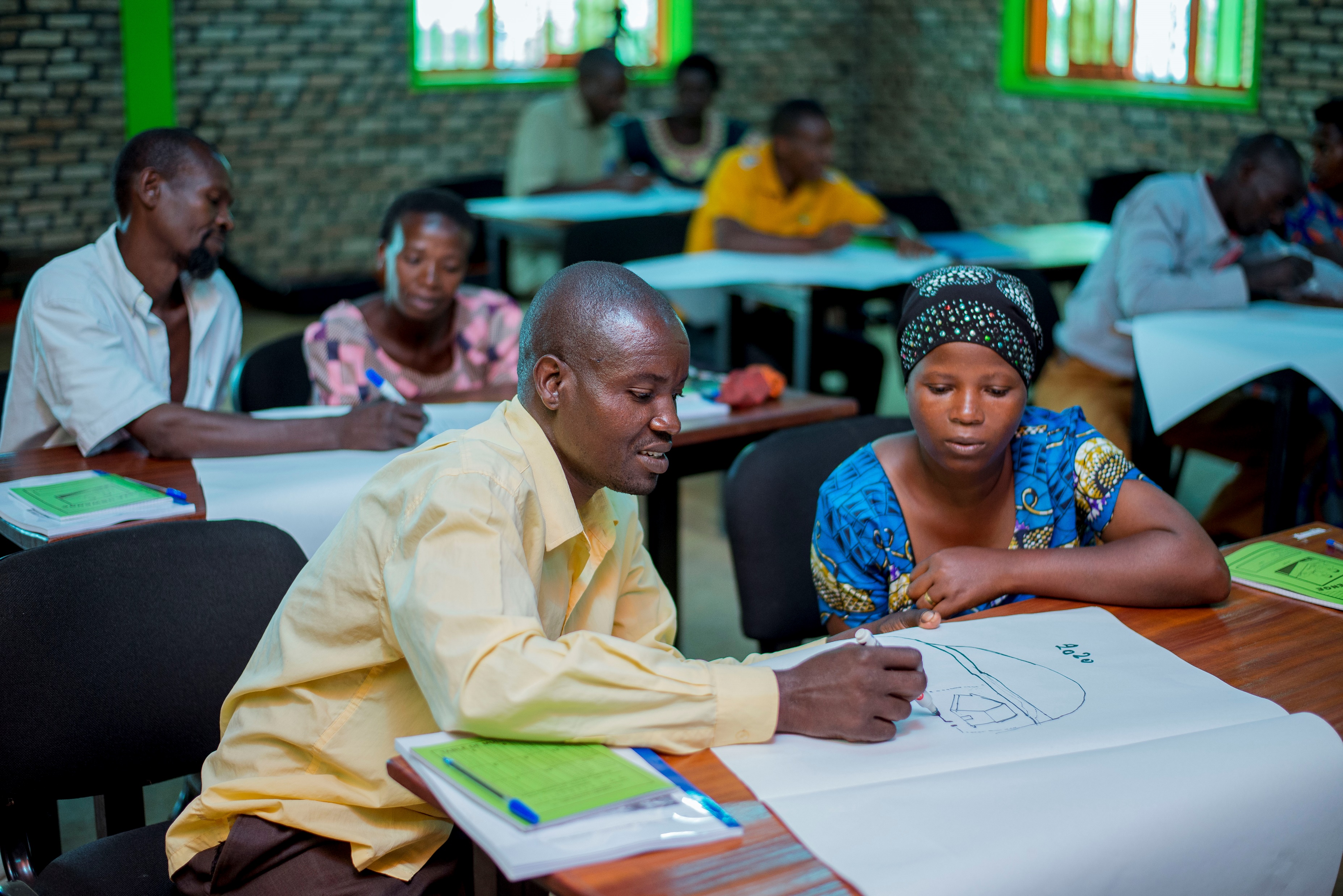 30
[Speaker Notes: Vulnerability and capacity might be different for different social groups. Assess for different hazards and different social groups.]
27. | VCA
Assessing Vulnerability and Capacity
In assessing 
Use community groups
Apply participatory tools and question sets
Use hazards identified in Hazard Assessment
Start by asking for the impact of hazards
Look at all 5 categories
Make use of secondary data and key informant to complement community input
31
[Speaker Notes: Now it turns practical. Important steps and suggestions for participatory assessment of community vulnerabilities and capacities 
Community groups: (youth) SHGs, Parenting groups, farmers groups, church groups, Child rights clubs, extra meeting…
Tools and questions sets will follow in the next slides. Can also be found in the PRA Toolbox and document VCA Questionnaires.]
28. | VCA
Assessment: VCA Tool
New PRA Tool: “Vulnerability and Capacity Assessment”
Looks at Vulnerabilities and Capacities for different groups
General question set to assess Vs and Cs
Additional questions to ask if community struggles with natural hazards
If Vs and Cs are assessed in relation to a specific hazard, make sure to assess the impact of the hazard. (first question of the hazard specific ones)
NEW Vulnerability and Capacity Assessment tool
32
[Speaker Notes: Show VCA toolSet a hazard/disaster for which you are assessing Vulnerabilities ad Capacities.
This is the main structure for the assessment
‘Main impact’ answers the damage the hazard does to this category of assets
If answer to a question indicates a weakness it is taken down as a vulnerability
If answer to a question indicates a strength it is noted as a capacity
Question overview for all hazards follow below. More questions can be added.]
Which people in the community are most vulnerable? Why are they most vulnerable?
Which people in the community are least vulnerable? Why are they least vulnerable?
Which health problems persists in the community that reduce people’s ability to earn a livelihood, care for children, be part of the community or cope with disaster? In which months are these health problems most serious?
What skills, knowledge and educational levels exist in the community?
If hazards are present in the community:
What impact does the main hazard have on human life and health in the community? For example, death, injury, hunger, reduced ability to work.
Which people in the community are most affected by the hazard? Why are they most affected?
Which people in the community are least affected by the hazard? Why are they least affected?
Have you received any information or training about how to cope with disasters?Where did this information come from?
What skills and knowledge help people cope better with disasters? For example, ability to swim; knowledge of wild foods; boat-handling skills?
41. | VCA
Assessment Questions “Individual” Category
[Speaker Notes: Questions to ask for assessing the “individual” category. As found in the VCA Tool. Note answers to the questions as vulnerabilities or capacities.
“If hazards are present in the community”
Questions to ask in relation to a specific hazard the community struggles with.]
Which groups exist in the community? (Venn diagram can help)
Which family links or relatives do people depend on most?
Who provides leadership? For example, traditional leader; government officials; religious leader; others.
What government services exist in the community?
If hazards are present in the community:
How does the main hazard affect social life? For example, more/fewer ceremonies; school attendance drops; migration; more crime or disputes etc.
Which community groups is most helpful in times of disaster? Please give reasons.
Which family links or relatives are most helpful to you during times of disaster?
Are there people in the community who benefit from disaster? If yes, please give details of why and how.
Who provides leadership and good guidance in times of crisis? For example, traditional leader; government officials; religious leader; others.
What government services still function during disasters, and how do they help the community?
42. | VCA
Assessment Questions “Social” Category
[Speaker Notes: Questions to ask for assessing the “isocial” category. As found in the VCA Tool. Note answers to the questions as vulnerabilities or capacities.
“If hazards are present in the community”
Questions to ask in relation to a specific hazard the community struggles with.]
Which natural resources are present, and which are sparse or missing in the community?
Is there restricted access to any natural resource (e.g., water or wood)? Which resources, and why is access restricted?
Is there competition or argument over any natural resource (e.g., wild food or banana trees)? Please give details.
If hazards are present in the community:
How does the main hazard affect natural resources? For example, impact on drinking water, grazing land, forest, fish, soil, etc.
Which natural resources (e.g., water, grass, trees, fish) are most affected by the hazard? Why does this damage occur?
Which natural resources are less affected by the hazards? Why are these resources not damaged or lost?
Is there restricted access to any natural resource (e.g., water or wood) during a disaster? Which resources, and why is access restricted?
Is there competition or argument over any natural resource during times of crisis? Please give details.
Which natural resources (e.g., wild food or banana trees) become especially important during disasters? Why is this?
43. | VCA
Assessment Questions “Natural” Category
[Speaker Notes: Questions to ask for assessing the “natural” category. As found in the VCA Tool. Note answers to the questions as vulnerabilities or capacities.
“If hazards are present in the community”
Questions to ask in relation to a specific hazard the community struggles with.]
What structures and buildings exist in the community? Refer back to community mapping done in Step 2: exploring the community.
Which important structures and buildings are missing?
What communications systems are available in the community?
What means of transport are available and still useable during times of emergency? For example, boats, bicycles, other vehicles.
What tools, equipment, other physical assets to people in the community possess?
If hazards are present in the community:
How does the main hazard affect constructed features (e.g. houses, roads, bridges, school, wells etc)? What impact is seen on tools or other physical belongings
Which buildings or structures are most affected by the hazard?
Why does this damage occur?
What communication systems are available during times of crisis? For example, mobile phones or radios.
How do people preserve their tools and household possessions during the crisis caused by the hazard?
What means of transport are available and still useable during times of emergency? For example, boats, bicycles, other vehicles.
44. | VCA
Assessment Questions “Physical” Category
[Speaker Notes: Questions to ask for assessing the “physical” category. As found in the VCA Tool. Note answers to the questions as vulnerabilities or capacities.
“If hazards are present in the community”
Questions to ask in relation to a specific hazard the community struggles with.]
Which livelihoods (or income-generating activities) are present in the community? 
What crops are prevalent and grow well?
Which financial assets to people have? For example, cattle, savings, remittances, sellable goods.
If hazards are present in the community:
How does the main hazard affect economic activities, such as farming, fishing, factories, or operation of local markets?
Which livelihoods (or income-generating activities) are most affected by the hazard?
Which livelihoods (or income-generating activities) are not affected or less affected by the hazard?
What new ways of generating income are used in times of crisis?
Which crops are most affected by the hazard? Why does this happen?
Which crops are less affected by the hazard? Why are they not so much affected?
How do people get money to buy food or other items during disaster? For example, from savings, remittances, selling, assets.
How is paid labour affected by the hazard?
45. | VCA
Assessment Questions “Economic” Category
[Speaker Notes: Questions to ask for assessing the “economic” category. As found in the VCA Tool. Note answers to the questions as vulnerabilities or capacities.
“If hazards are present in the community”
Questions to ask in relation to a specific hazard the community struggles with.]
46. | VCA
Summarizing Information
38
[Speaker Notes: Suggested risk-reducing activities is linked to CBDRM Coaching session. 
Normally completed in the office. E.g., done on a flipchart
Answers for columns 2,3,4 are taken from the questionnaires.
Different groups in the categories (e.g., male and female) may be captured by extra rows or by using different colours.
Try to put extra focus on children’s vulnerabilities and capacities.
Complement with key informant information
VCA identifies capacities and vulnerabilities at one point in time. They change over time.]
47. | VCA
Summary Example
[Speaker Notes:  You can let participants identify their own capacities and vulnerabilities here.
Each category can be split up into secondary groups e.g. social  women and men
Aim is to eventually build capacity where it is missing and reduce existing vulnerability.
How to create a suitable risk reduction action plan as part of the wider community action plan is covered in more detailed in coaching session Community-level risk management planning.]
48. | Exercise
6. Roleplay exercise
20 minutes
Identify Vulnerabilities and Capacities in the community.
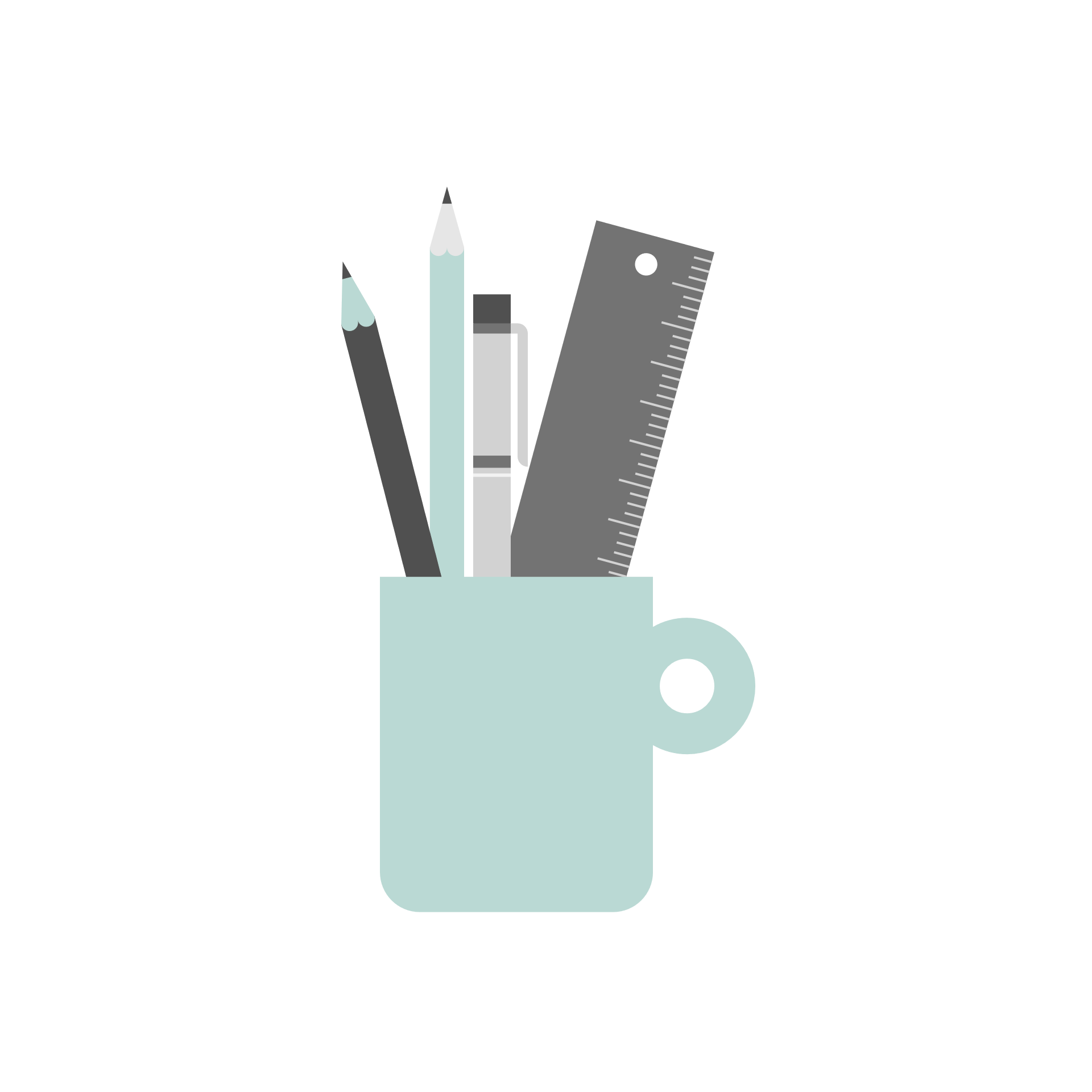 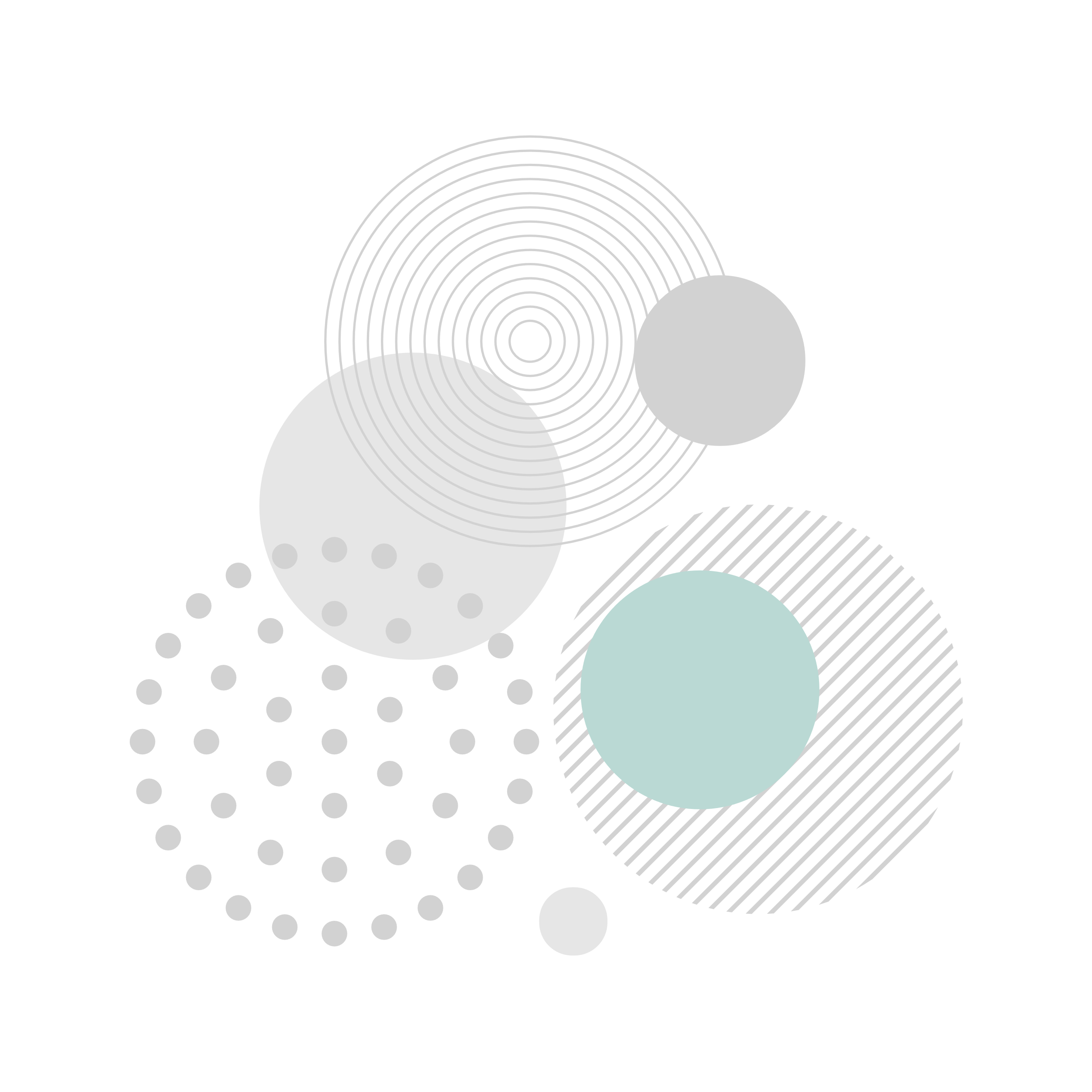 40
[Speaker Notes: Exercise: Analyse Vs and Cs in a fictional village. Break the group up in smaller groups. Online: Use Break-out-rooms in MS Teams. Send document with village and character descriptions to each group. Found in “VCA Roleplay” folder.Depending on how many participants and groups you have, give each group different characters or different number of characters.Together they should try to find vulnerabilities and capacities of the fictitious community. They can also be imaginative and come up with items not listed in their role description if it fits the context.It might be a good idea to assign each group a specific category of vulnerability and capacity to assess, otherwise it might be a bit to much.Also provide the document “VCA Tool” for the question sets.You assign how much time and freedom the groups have to do it.]
49. | VCA
Summary VCA
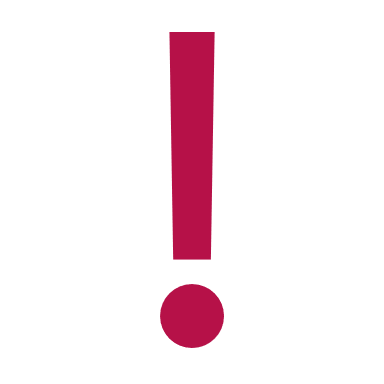 Identify vulnerabilities and capacities (in relation to a specific hazard)
Look at different groups (women, men, different age)
Look at different assets
VCA can be used to track changes over time and disaggregate data by gender, age, wealth groups etc.
41
[Speaker Notes: Tools and their explanation can be found in PRA Toolkit.
The best way to due it, depends on the local context.]
50. | VCA & CCCD
7. VCA in CCCD
42
[Speaker Notes:  Ask participants how Vulnerability and Capacity Assessment can be used in, help, and contribute to CCCD. Let them give ideas and discuss together.
May be used during Needs Assessment stage
May be used during community challenge
Helps identify strengths and weaknesses present in the community
Helps understand threats and obstacle to children’s well-being and future.
Other ideas?]
51. | VCA & CCCD
Preparation Phase
43
[Speaker Notes: For context analysis. Only broad. Using secondary data. Not yet with community. Most of this is already part of the basic needs assessment.]
52. | VCA & CCCD
Community Challenge
44
[Speaker Notes: Most important time for VCA during community challenge. 
This is the phase where you use the table and VCA question sests.]
53. | VCA & CCCD
Implementing Phase
45
[Speaker Notes: In implementation phase it has a monitoring role to see whether anything is changing. As mentioned above, VCA can be used to track changes over time.]
54. | VCA & CCCD
Integrating VCA in CCCD structures
Which existing CCCD structures can be used to facilitate VCA?
46
[Speaker Notes: Either have participants speak up, write ideas into the chat or discuss in breakout groups.
The VCA can be built into already existing CCCD structures. E.g.
(Youth) SHGs
Parenting classes
Needs assessment]
55. | VCA & CCCD
Capacity building in CCCD
Social: SHGs, community networks
Financial: credit schemes, increase of labour opportunities
Individual: knowledge transfer, skills training, agricultural training
Others?
47
[Speaker Notes: VCA helps to identify what issues the community faces and what may be done about them. It identifies which vulnerabilities need to be addressed and which capacities need to be build.
Capacity building is already part of CCCD. Ask trainees how CCCD contributes to building capacities at the moment.
CCCD programming already address vulnerabilities and builds capacities. 
Others? 
Knowing vulnerabilities and capacities help build resilience and knowing where to focus programming.]
56. | Quiz
Short Quiz
48
[Speaker Notes: A short quiz about the content of this session can be found under https://www.onlinequizcreator.com/vulnerability-and-capacity-assessemnt/quiz-478242
Share the link with the participants in the cha function.
Tell participants to click at the beginning on “view my result without an account” under “Start without an account”.]
57. | Quiz
Start without an account
Go to https://www.onlinequizcreator.com/vulnerability-and-capacity-assessemnt/quiz-478242 and do the short quiz of 11 questions
49
[Speaker Notes: A short quiz about the content of this session can be found under 
https://www.onlinequizcreator.com/vulnerability-and-capacity-assessemnt/quiz-478242
Share the link with the participants in the chat function.
Tell participants to click at the beginning on “view my result without an account” under “Start without an account”.]
58. | Questions
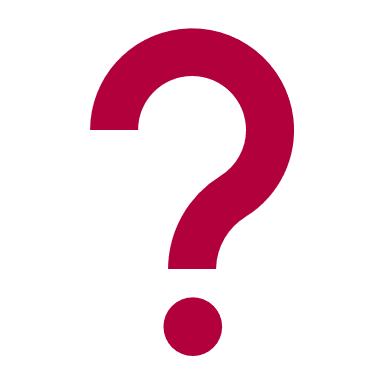 Are there any questions?
50
[Speaker Notes: Ask for some feedback, send email if you have any feedback.

Photo credits: Help a Child]
59. | End
Thank you for attending
51
[Speaker Notes: -->  Can be added to the slide ‘If you have any questions, please email ….. ‘]
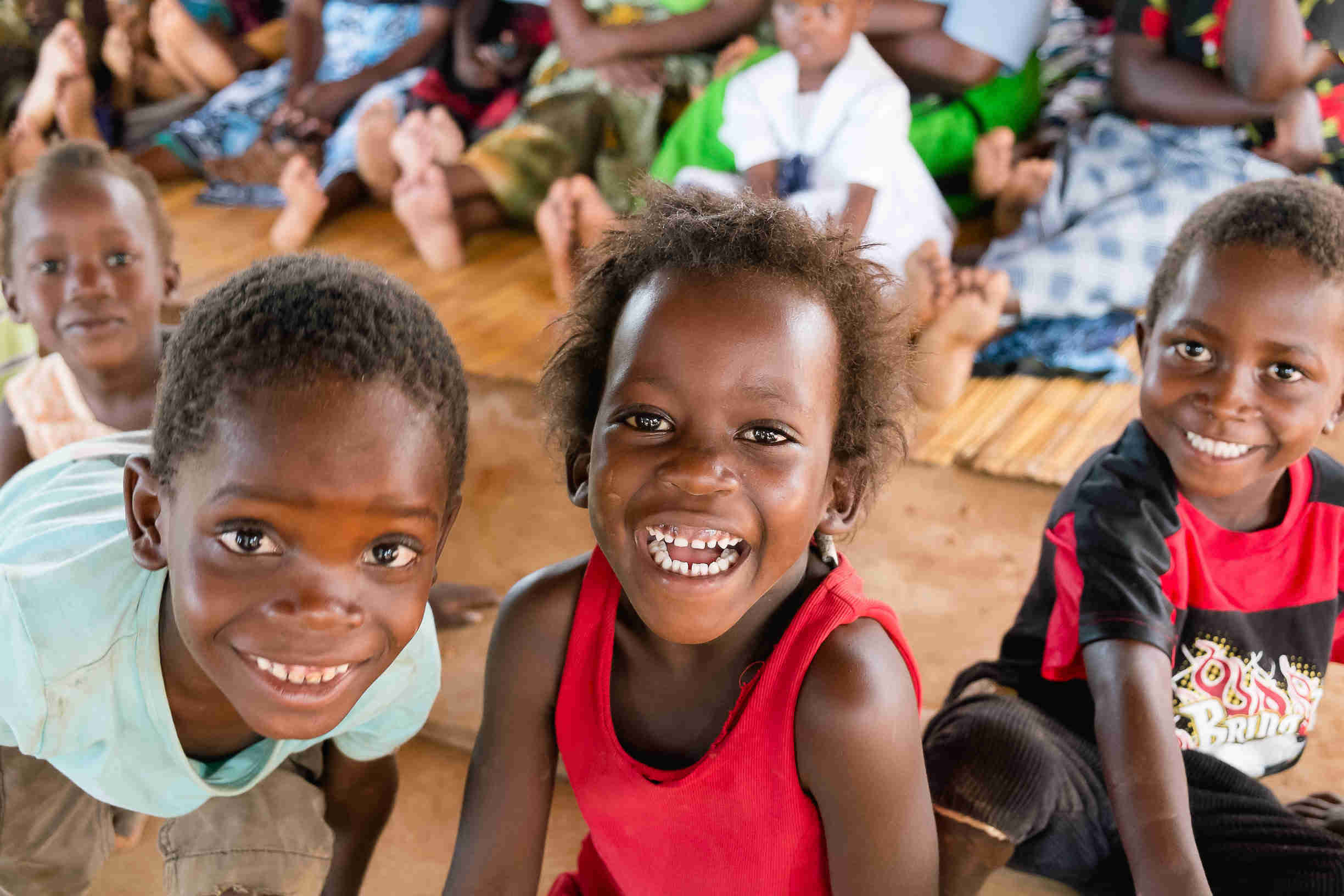 COFFEE/TEA BREAK
10 mins
52
[Speaker Notes: Use this slide when a break is needed during the coaching session/ppt presentation.

Image credit: Peter van der Lingen, Fine Art Weddings, www.petervanderlingen.nl]